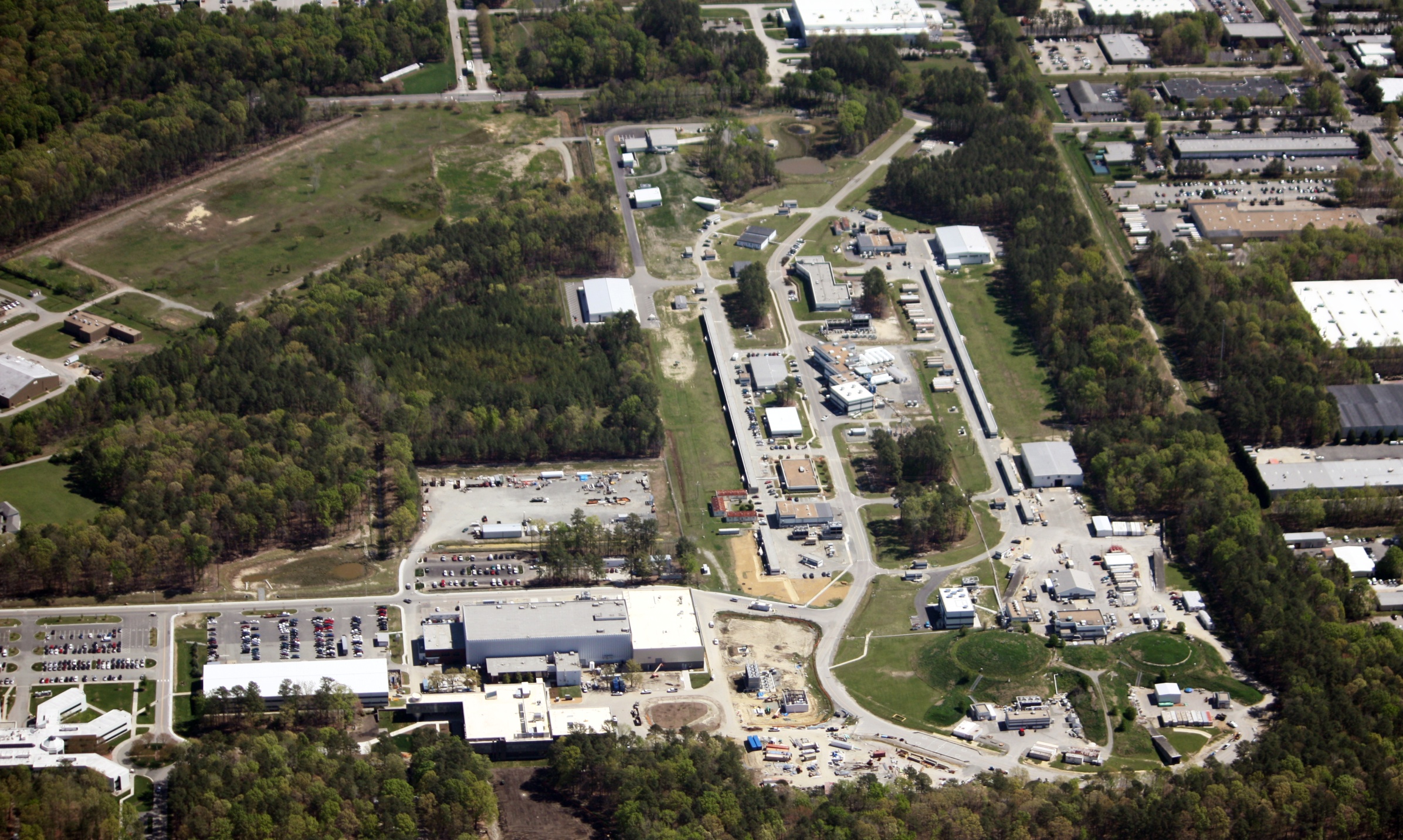 Jefferson Lab – 
An Introduction
Hugh Montgomery;   May 9, 2012
Federal Investments in Jefferson Lab Infrastructure
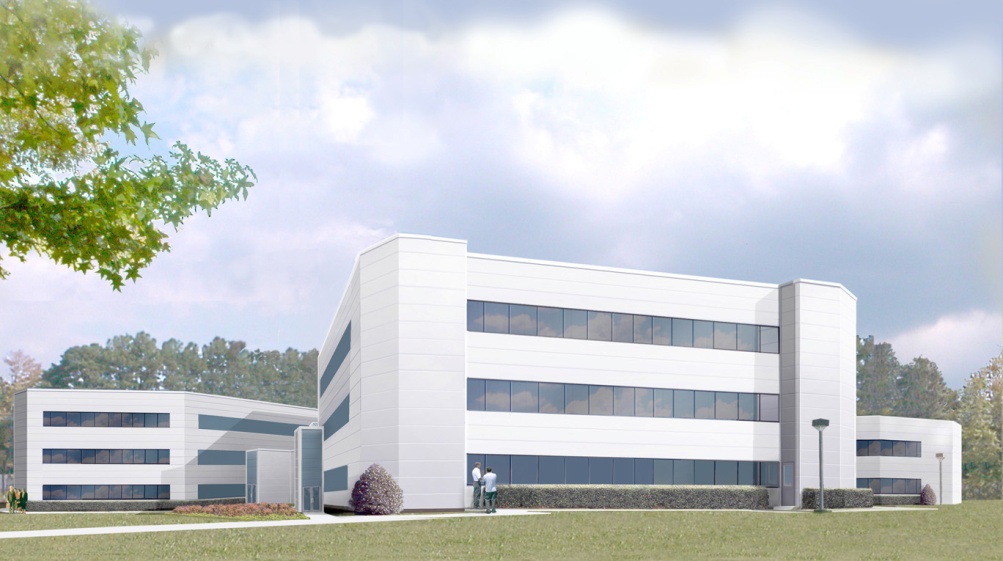 CEBAF Center Add & Rehab - $78-92M (Planned)
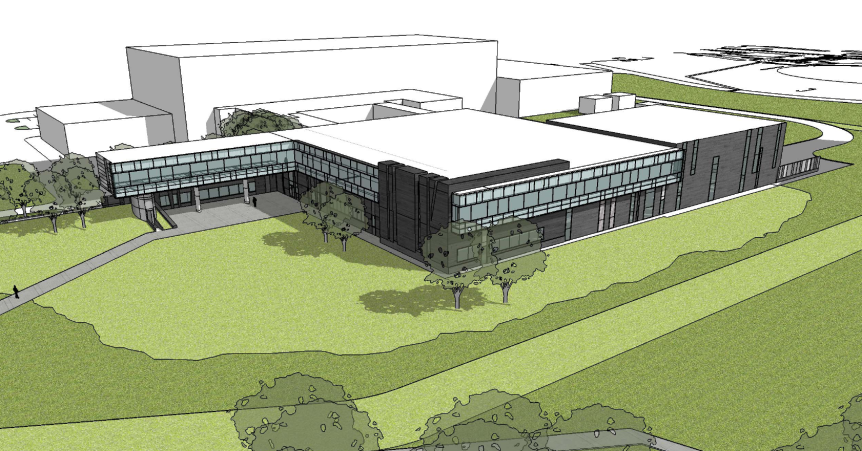 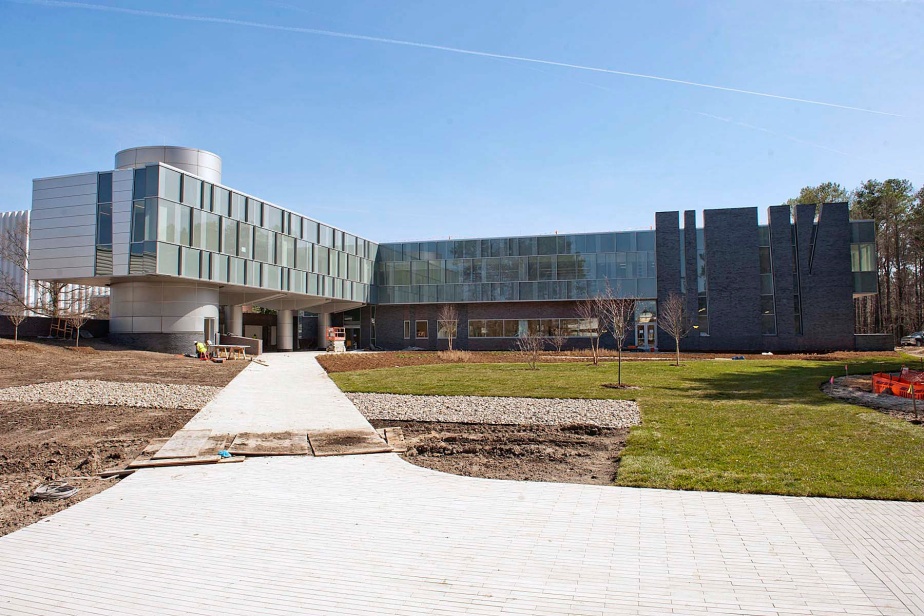 TEDF Construction - $72.2M
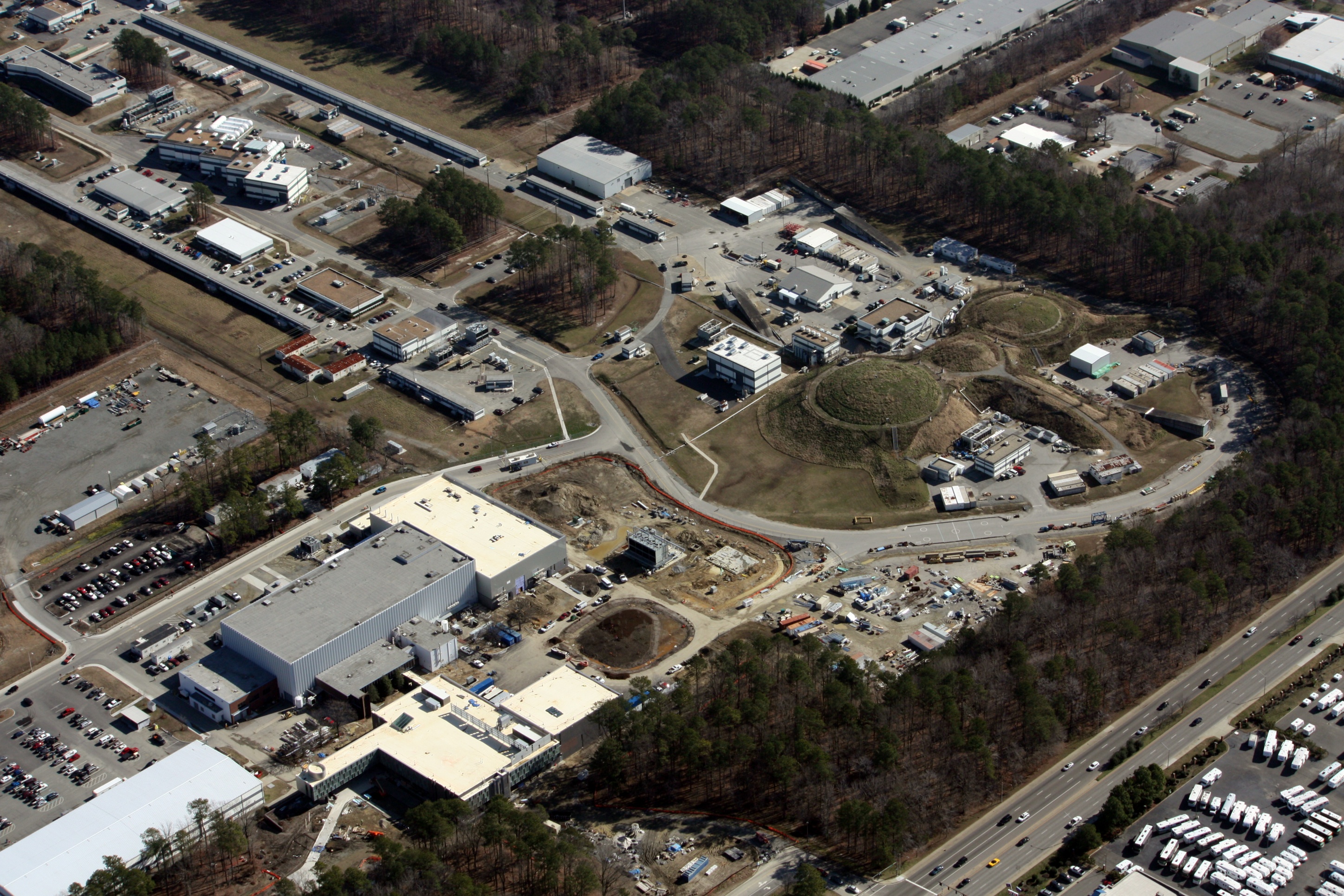 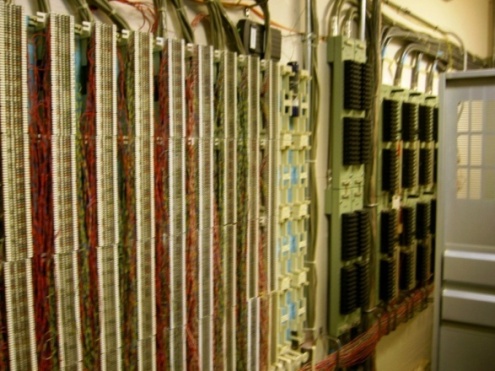 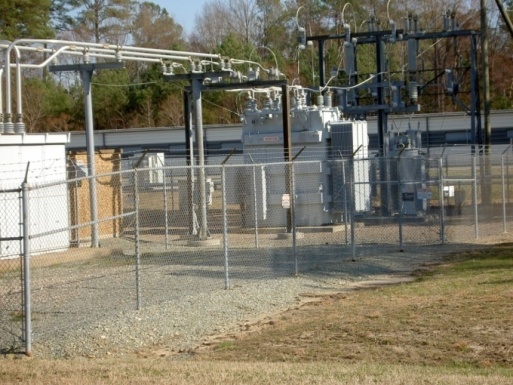 Utilities Infrastructure Modernization - $29.2M
Jefferson Lab At-A-Glance
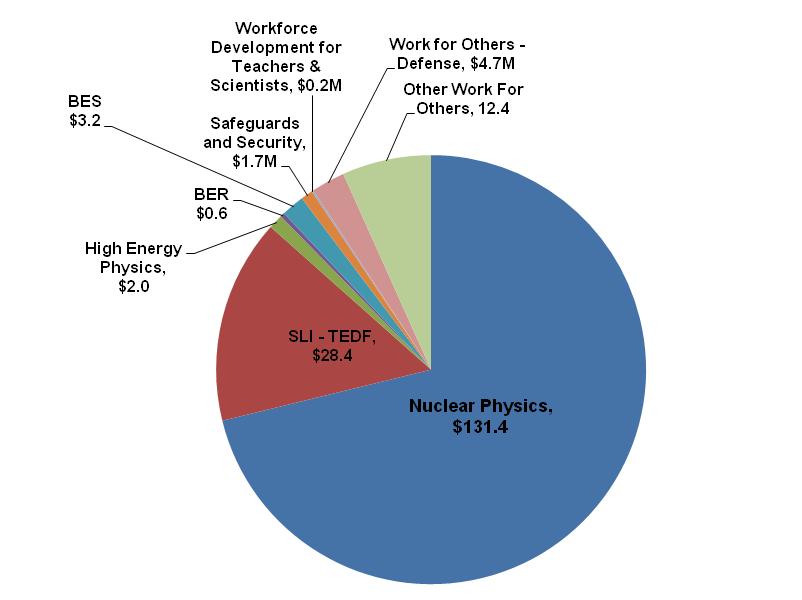 FY 2011:
   Total Lab Operating Budget: $103.3M
   Total Lab Construction Budget: $64.3M
   Total Non-DOE Budget: $17.1M
	TOTAL:  $184.7M
All data as of FY2011
Jefferson Lab Science Organization
Accelerator Science
Advisory Comm.
Director

H. Montgomery
Nuclear Physics
Program Adv. Comm.
Note: For this review this
organization chart shows only
the Science and Tech organization, not those under Operations.
Deputy Director
Operations and Chief Operating Officer

M. Dallas
Deputy Director
Science & Tech

R. McKeown
Photon Science
Program Adv. Comm.
University Relations
12 GeV Project Office

C. Rode
Free Electron
Laser

G. Neil
Experimental Physics


Rolf Ent
Theoretical & Computational Physics


M. Pennington
Accelerator
 

A. Hutton
Deputy: F. Pilat
Deputy: D. Richards
Deputy: G. Williams
Deputy: P. Rossi
J. Gomez
Deputy: A. Lung

APM: L. Harwood
APM: R. Yasky
APM: G. Young
Hall A: B. Michaels-Acting
Hall B: V. Burkert
Hall C: S. Wood
Hall D: E. Chudakov
Experimental Nuclear Physics Program
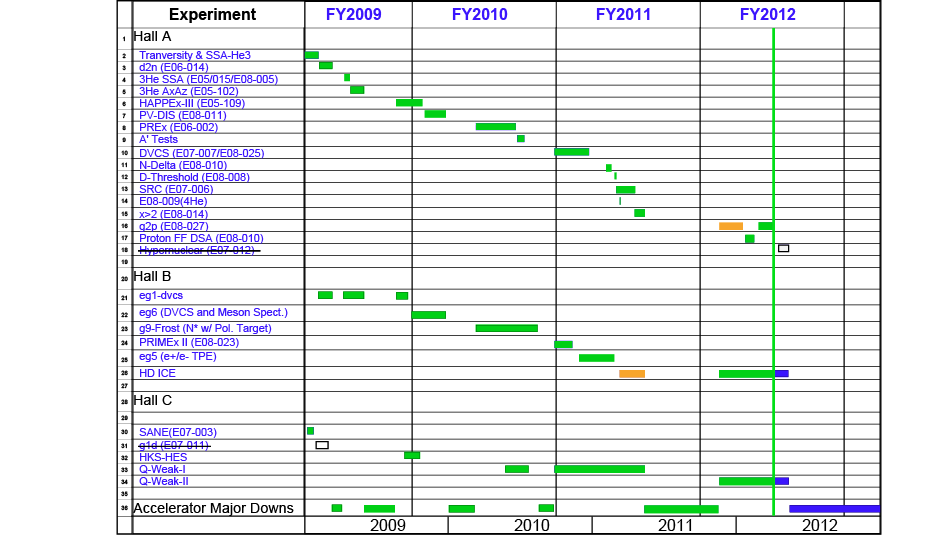 X
12 GeV Upgrade
New Hall
CHL-2
Maintain capability to deliver
lower pass beam energies
Enhanced capabilities in existing Halls
12 GeV Upgrade Project Schedule
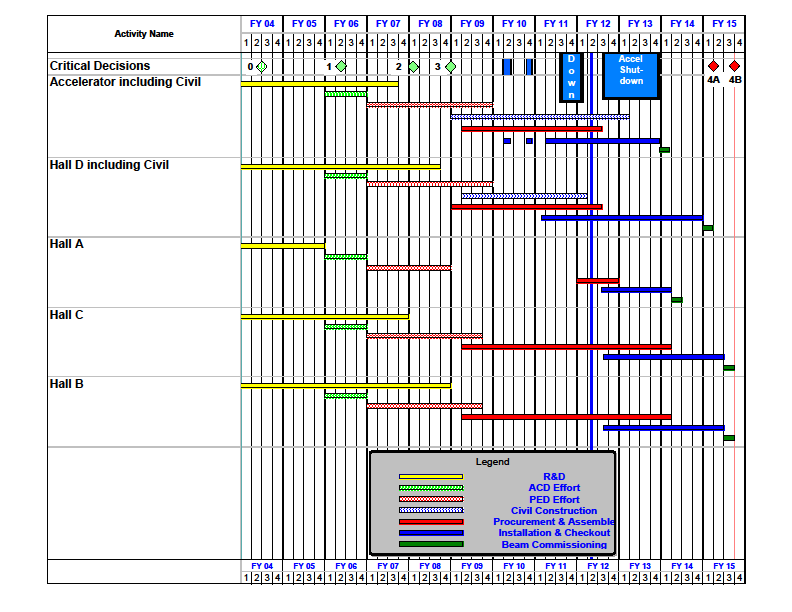 Two short parasitic installation periods in FY2010
6-month installation                
	May-Oct 2011

12  16-month installation              
	May 2012 - May Sept 2013

Hall A commissioning start       Oct 2013  Feb 2014
Hall D commissioning start  
	April 2014  Oct 2014
Halls B & C commissioning start Oct 2014  Apr 2015

Project Completion June 2015
CD-4B may be at risk
EIC Realization Imagined
Jefferson Lab Light Source
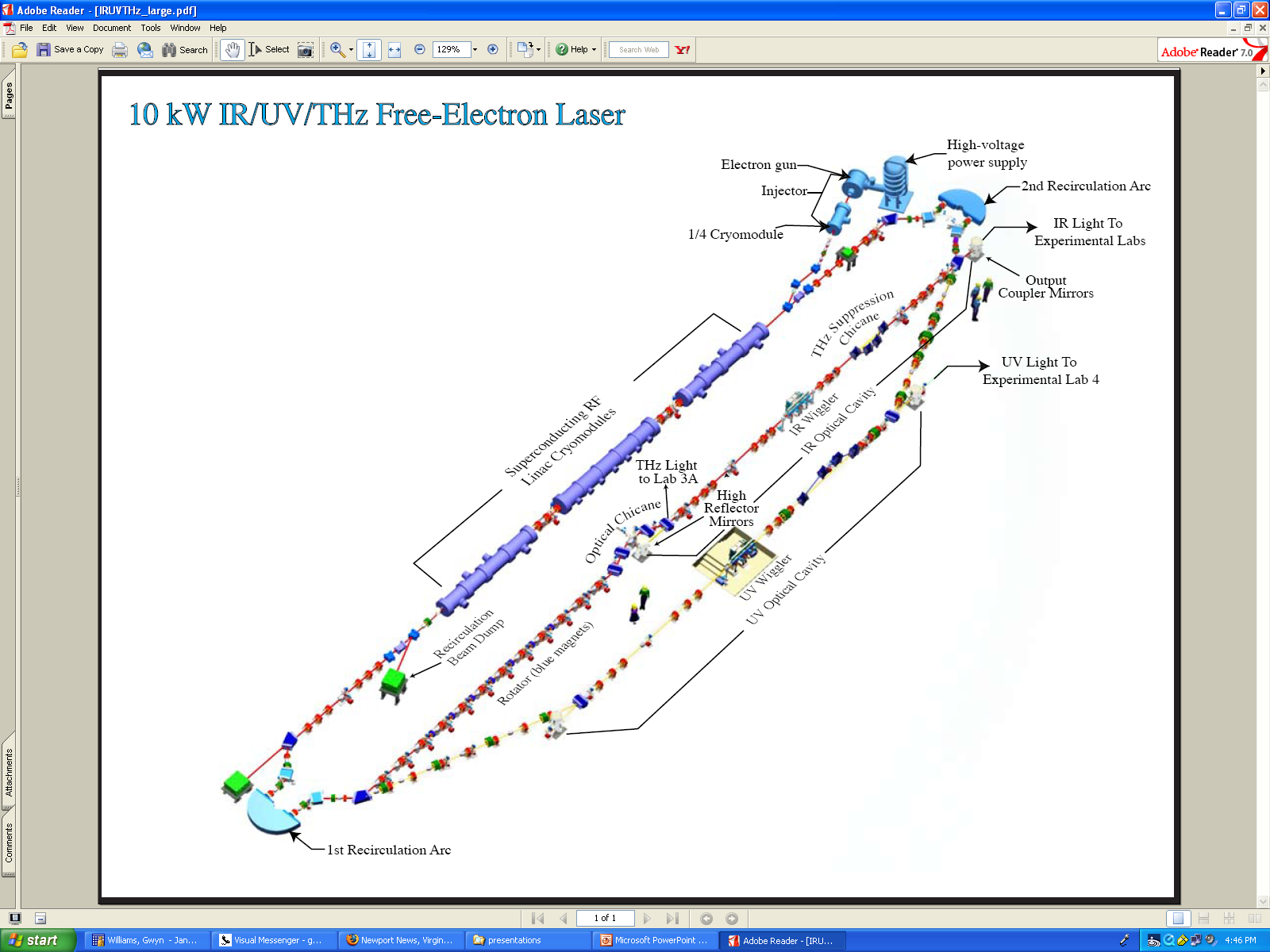 Accelerator R&D and devel.
funded by Navy (ONR) and Air Force
E = 120 MeV emittance 5 microns
135 pC pulses @ 75 MHz  150 fs
ERL
2 FELs
IR (1-10 microns), 14 kW
UV (down to 300nm)
       4 eV in fund.  12eV in 
       3rd harmonic
A VUV/IR/THz 4th Generation Light Source
Jefferson Lab Injury History
Commonalities and Mitigative Actions
Actions  
Revised ES&H Orientation
All Managers’ meeting (2/16/12), emphasizing pre-job briefing/ walk down of work site
Human Performance Improvement (HPI) training (5/3-4/12)
All-Hands Meeting (5/7-8/12) prior to Long Shutdown


Safety Culture Survey and Predictive Analysis Efforts (Summer 2012)
ES&H Directors’ Meeting at JLab (4/23-24/12) will inform this effort
Common Causes
Newer employees are at risk

Work planning not recognizing obvious hazards/ over-reliance on experience

Workers in a hurry/ last evolution of job
S&T Review 2009 Recommendations
Formulate a plan to mitigate the risks associated with not having produced and tested a full 12 GeV cryomodule, in the context of recent cryomodule performance, and present it at the upcoming Lehman Review of the 12 GeV project.
Plan was formulated, presented at Lehman Review in September 2010. Installation and commissioning of 2 cryomodules was moved forward to FY2011/12. Required performance now demonstrated.

Prepare a laboratory staffing plan for all activities extending into the 12 GeV era that also includes the past staffing history since FY 2004. This plan should be submitted to Department of Energy (DOE) Office of Nuclear Physics by October 13, 2009.
Presentation Nov 24, 2009 by Mont in Germantown
Operations Review 2010 Recommendations
Provide a plan to DOE that describes the implementation plan and proposed NP funding support of the TEDF by May 1, 2011
Develop a plan for Hall A physics that articulates the scope, goals, schedule and resources needed to implement a physics program for Hall A in the 12 GeV era.  Submit to DOE by May 1, 2011
Work on the Super-Bigbite may not proceed with base funding until a path forward for supporting these activities has been identified and agreed upon with NP
Prepare a document which identifies and justifies the needed resources and changes of those resources through FY 2016 relative to FY 2004 for all of the B&R accounts covered by this review.  A template will be provided by the Office of Nuclear Physics.  This should be submitted to Department of Energy (DOE) Office of Nuclear Physics by May 1, 2011
Identify increments for additional funding above constant effort and prioritize them.  Identify increments for staffing above FY 2004 levels and prioritize them.  Submit to DOE by May 1, 2011
Operations Review 2010 Recommendations
Lab responded April 13, 2011 on items 1, 2, 4 & 5

Item 3
SBS Review: October 13-14, 2011
SBS Program Management Plan sent to NP Dec 22, 2011

Follow up responses on item 4
July 29, 2011  Completed DOE provided template 
Sept 1, 2011
Sep 23, 2011  Follow up Meeting
Oct 3, 2011
Oct 10, 2011
Jefferson Lab
6 GeV Program a manifest success
World class accelerator technology: SRF, Cryogenics
Leadership in Nuclear Theory
Successful 12 GeV Project - budget uncertainties
12 GeV Physics Program: exciting discovery potential
MEIC development: a mature alternative for the future
FEL/ERL machine provides important breadth and synergy
Supporting Infrastructure improvement program
A coherent program evolving in exciting directions